Ampere’s Law
Basic Premise
Elementary application
Ampere’s Law
B.dl = oI
B.dl = sum of B in the direction of dl
o = 4 x 10-7 Tm/A 
(Magnetic permeability of free space)
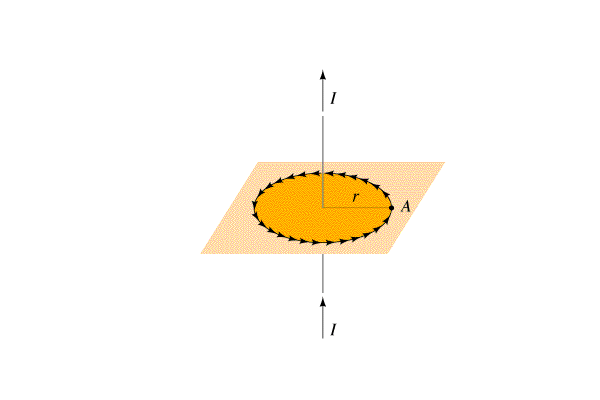 For a circular path around a wire:
B.dl = B2r = oI

B = oI
	  2r
B = magnetic field
r = distance from wire
I = current in wire
o = 4 x 10-7 Tm/A
Whiteboards
Magnetic Field around a wire
1 | 2 | 3 | 4
What is the magnetic field 13 cm from a wire that is carrying 45 A?
B = oI
	  2r
I = 45 A, o = 4 x 10-7 Tm/A, r = .13 m
B = 6.92308E-05
6.9x10-5 T
At what distance from a wire carrying 1.20 A is the magnetic field 1.50 x 10-4 T?
B = oI
	  2r
I = 1.20 A, o = 4 x 10-7 Tm/A, r = ?? m, B = 1.50 x 10-4 T
r = 0.0016
1.6x10-3 m
If a wire has a magnetic field of 1.15 x 10-4 T at a distance of 2.51 cm from its center, what is the current flowing in the wire?
B = oI
	  2r
I = ?? A, o = 4 x 10-7 Tm/A, r = .0251 m,                    B = 1.15 x 10-4 T
I = 14.375 A
14.4 A
Two wires:
Magnetic field due to P at Q is:
B = oI1
	  2r

Force on Q is 

F = I2lB = 

F =  oI1I2l
     2r
I1
I2
.     .     .     .     .     .
.     .     .     .     .     .
.     .     .     .     .     .
.     .     .     .     .     .
.     .     .     .     .     .
.     .     .     .     .     .
.     .     .     .     .     .
.     .     .     .     .     .
.     .     .     .     .     .
.     .     .     .     .     .
.     .     .     .     .     .
.     .     .     .     .     .
x     x     x     x     x
x     x     x     x     x
x     x     x     x     x
x     x     x     x     x
x     x     x     x     x
x     x     x     x     x
x     x     x     x     x
x     x     x     x     x
x     x     x     x     x
x     x     x     x     x
x     x     x     x     x
x     x     x     x     x
r
l
Q
P
Whiteboards
Two Wires
1 | 2 | 3 | 4
What is the force on the wire to the right?  The wires are 15.0 cm apart, the one on the left is carrying 30. A, the right, 45 A.  They are 45 cm long
F =  oI1I2l
     2r
I1 = 30 A, I2 = 45 A, o = 4 x 10-7 Tm/A, r = .15 m, l = .45
F = 0.00081 N
8.1x10-4 N to the right
The wire to the left experiences a force to the left of             3.15 x 10-8  N.  If both wires are 5.15 m long, separated by 3.50 m, and the wire to the right carries 2.12 A, what current is flowing in the left wire, and in which direction?
F =  oI1I2l
     2r
F = 3.15 x 10-8 N, I2 = 1.0 A, o= 4 x 10-7 Tm/A, r = 3.50 m, l = 5.15 m
I1 = 0.050490016
5.05x10-2 A up the page